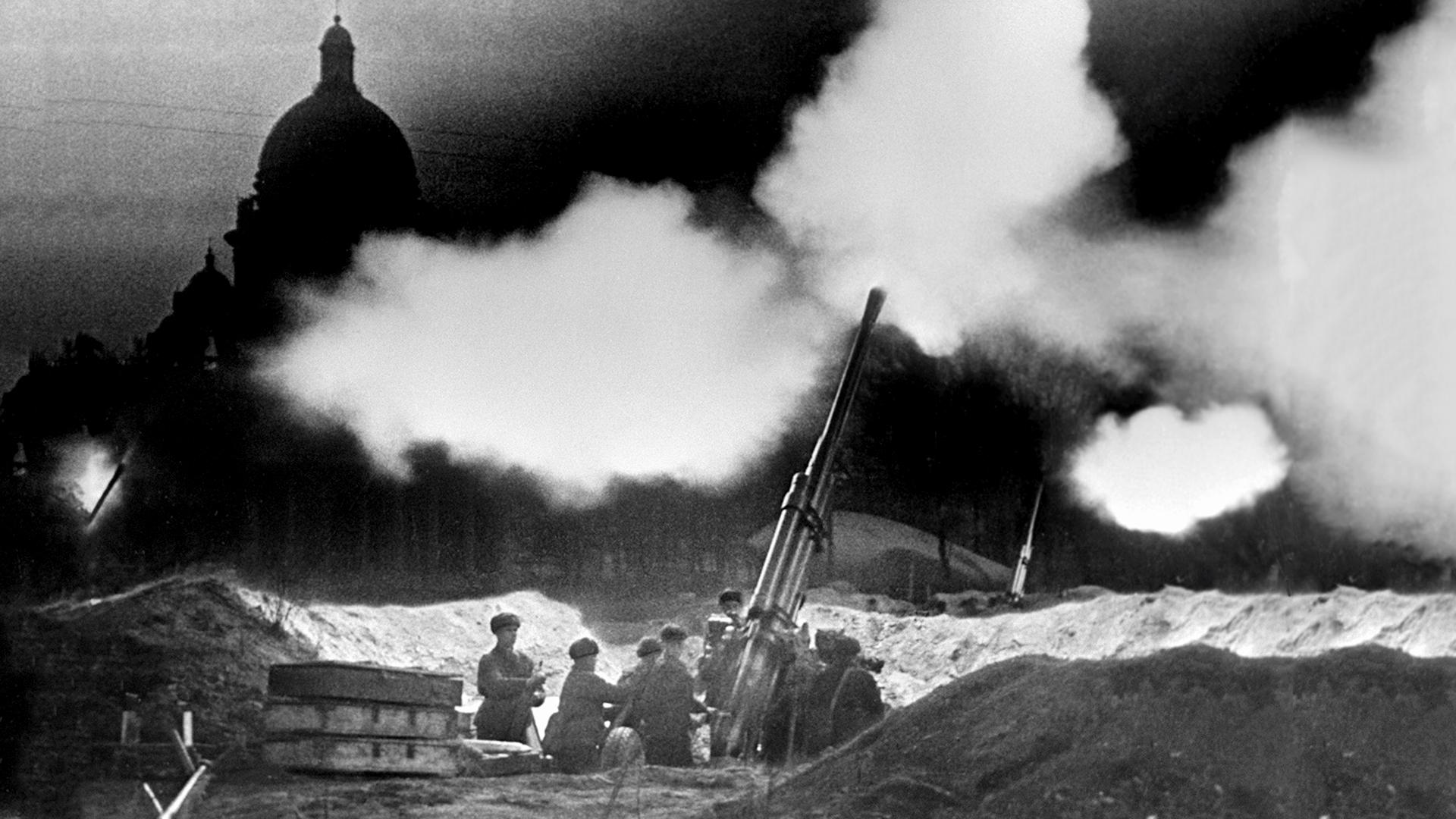 Блокадный хлеб
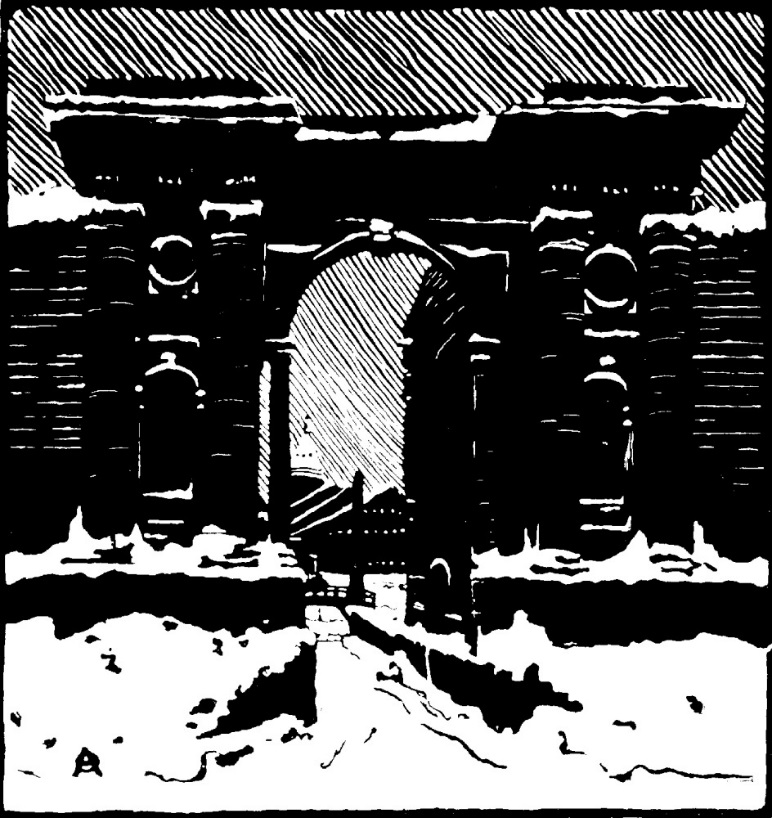 Начало войны
1941 года войска вермахта стремительно продвигались на восток нашей страны 

Летом-осенью фашисты подошли к Ленинграду, правда, на взятие города сил не осталось. Тогда они взяли город в кольцо блокады, которая продлилась 872 дня
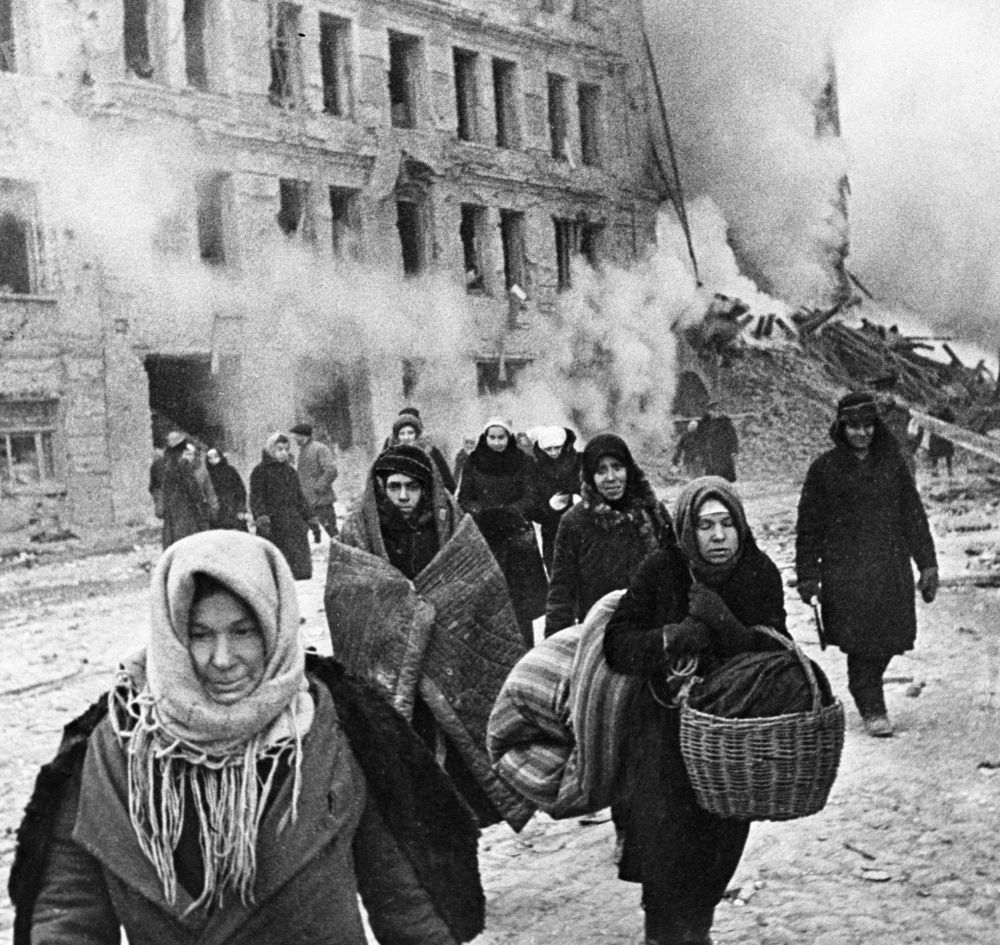 Блокада Ленинграда
Перед самой блокадой из города вывезли заводы, музейные ценности

Ленинградцы 900 дней боролись с голодом, холодом, вражескимими снарядами

Важным ресурсом для горожан стал хлеб, на котором держалась жизнь города. Именно кусочек хлеба стал символом блокады
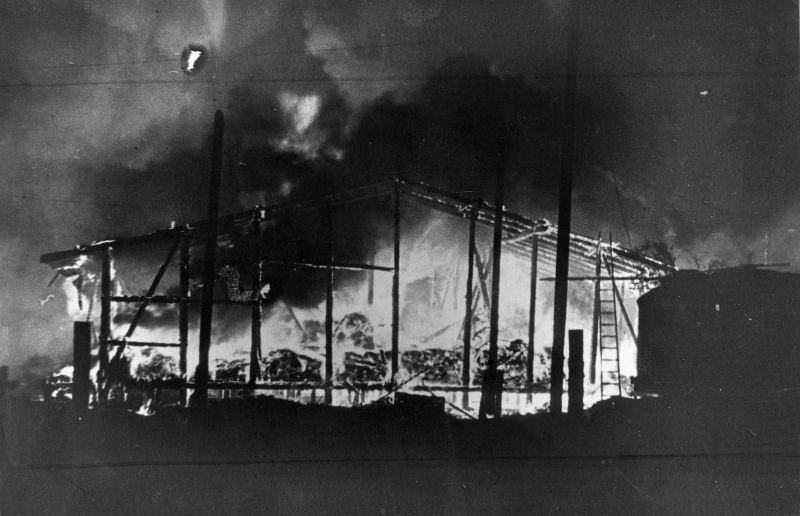 Бадаевские склады
Перед началом блокады по наводке немецкая авиация совершила налет на ленинградские Бадаевские склады. После 23 немецких бомбардировок в одночасье выгорело свыше 3 тысяч тонн муки.
Хлебные карточки
Ленинград окружен, продовольствия брать неоткуда.
 С 18 июля ввели карточки, а с 8 сентября хлебная порция стала систематически снижаться.
Всего снижений было 5, и с 800 июльских граммов порция упала до 200 граммов для рабочих и 125 граммов для остальных.
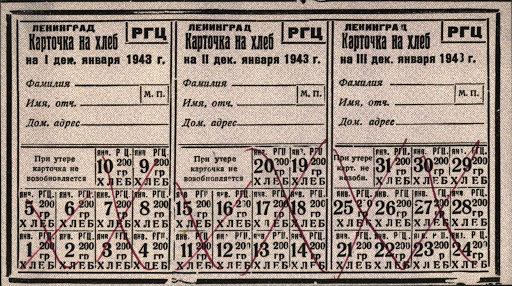 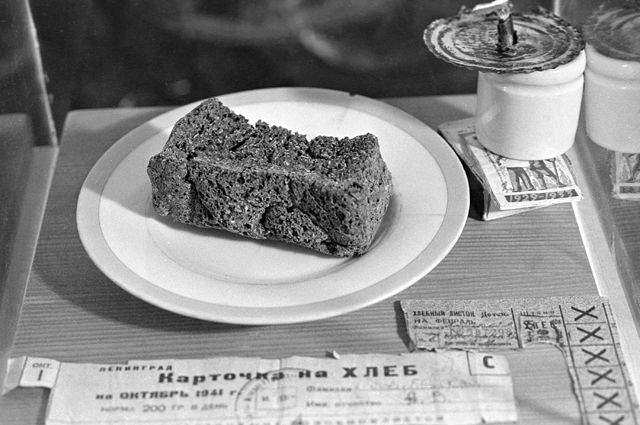 Состав хлеба
Изначально хлеб делался, как и сейчас, но со временем, когда муки становилось все меньше, хлеб приобретал блокадные черты.
«Стандартный» состав был следующим: ржаная мука – до 75%, пищевая целлюлоза – до 10%, остальное – это обойная пыль, выбойка из мешков или хвоя.
Так же в ход могли пойти лебеда, древесная кора, сосновый луб и т.д.
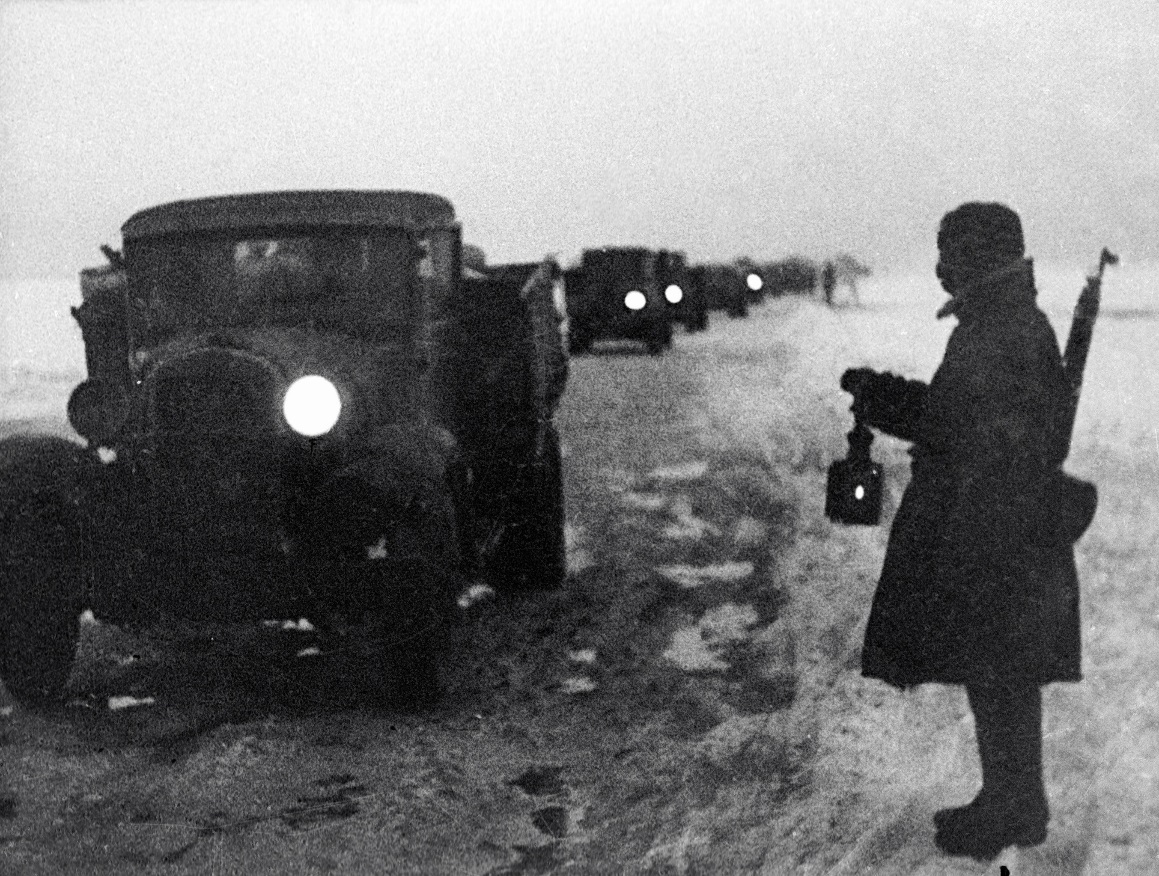 Дорога жизни
«Дорога жизни» – во время войны единственная магистраль через Ладожское озеро, связывавшая с 12 сентября 1941 по март 1943 блокадный Ленинград со страной.
Хлеб даже доставали со дня Ладожского озера – из кузовов утонувших машин. В центре мука была еще сухая, а мокрую сушили и эту корку перемалывали для производства хлеба
Кютинен
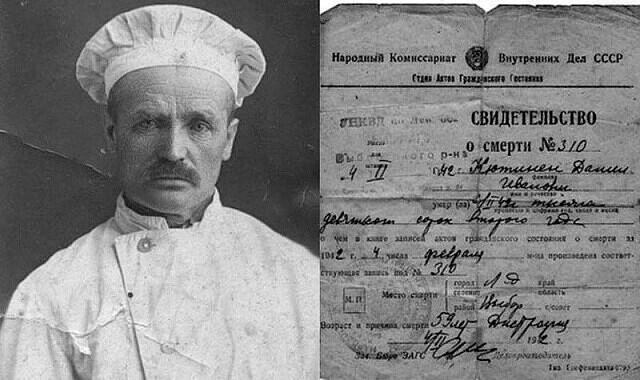 Даниил Иванович Кютинен – ленинградский пекарь. 3 февраля 1942 года, в первую и самую суровую зиму, он умер прямо на рабочем месте от истощения. Умер, но не взял ни крохи блокадного хлеба себе.
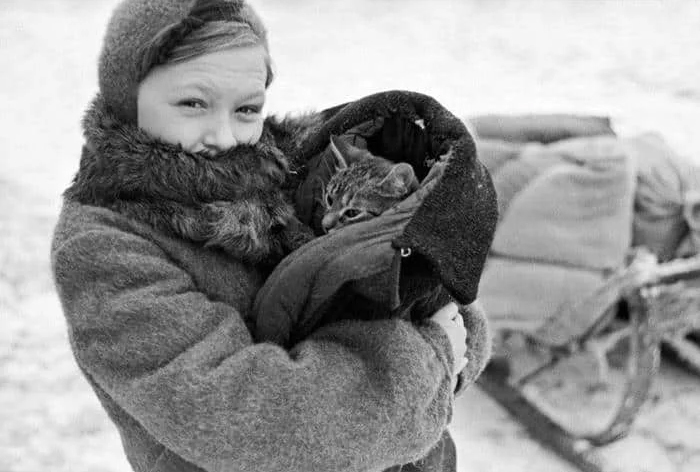 Кошки
Сначала с улиц города исчезли бродячие животные, а чуть позже пришла очередь и домашних. Уже весной 1942 года в Ленинграде не осталось кошек. Были выловлены голуби и вороны.
Отсутствие кошек привело к нашествию крыс. После прорыва блокады в город на Неве прибыло 4 вагона дымчатых кошек, выписанных из Ярославской области.